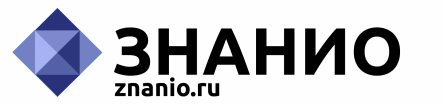 Каким должен быть современный учебник
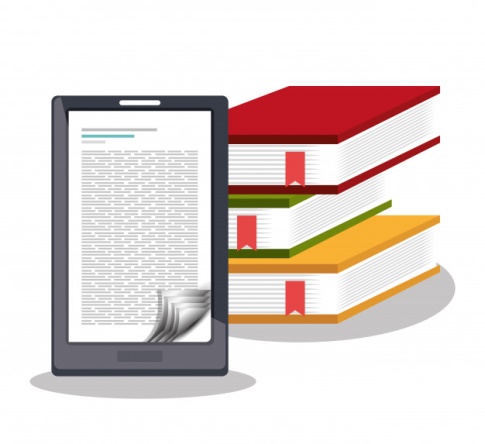 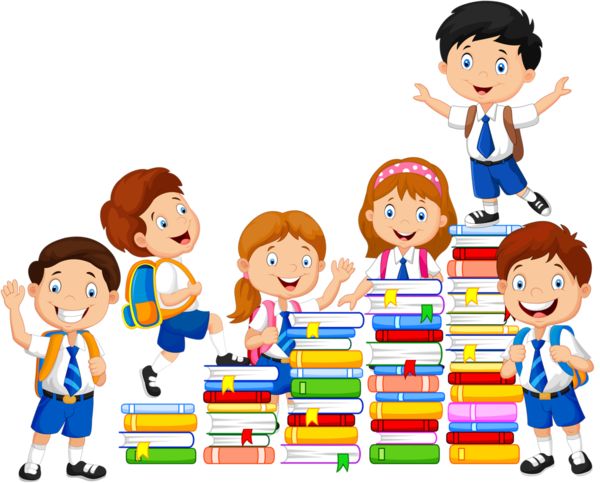 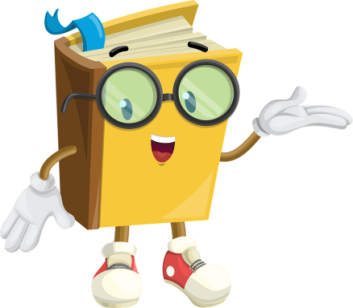 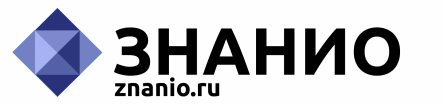 УЧЕБНИК – издание, где систематически излагаются знания в определенной области с учетом возраста и уровня подготовки аудитории, и которое используется в образовательных целях.

ЦЕЛЬ СОСТАВЛЕНИЯ УЧЕБНИКА:
максимально доступно, просто, эффективно и объективно донести до его читателей пласт знаний из той или иной научной области.

УЧЕБНИК – важный инструмент образования, поэтому составляется под контролем со стороны профильных государственных служб (министерства и департаментов образования).
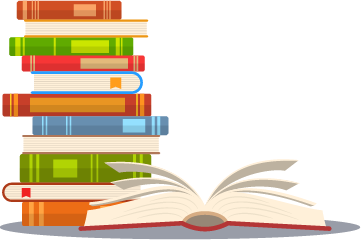 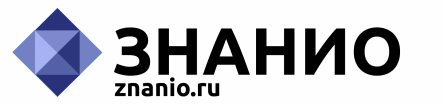 История учебника
ИЗОБРЕТЕНИЕ ПИСЬМЕННОСТИ
концентрация информации в одном источнике
передача информации большому количеству потомков
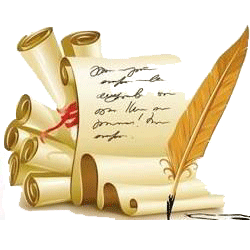 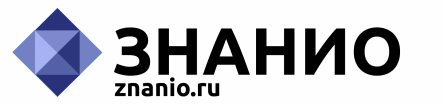 История учебника
РУКОПИСНЫЕ ТОМА
ПЕЧАТНЫЕ ТОМА
ГЛИНЯНЫЕ ТАБЛИЧКИ
СВИТКИ
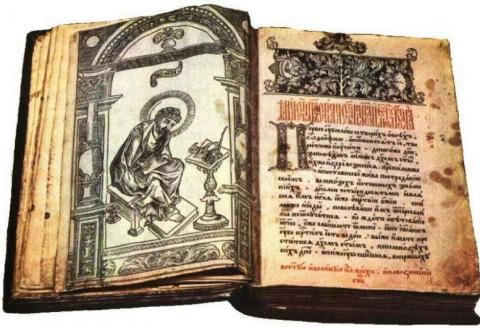 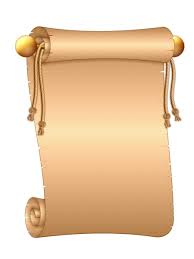 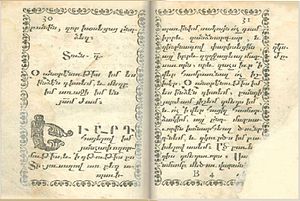 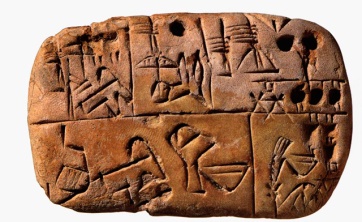 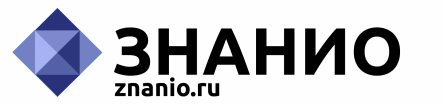 Советская система образования
УЧЕБНИКИ:
училось не одно поколение людей;
не менялись в течении десятилетий.

ЭФФЕКТИВНОСТЬ:
получение детьми фундаментальных основ знаний по всем предметам.

Советская система образования - эффективная система образования для своего времени и применительно к советской системе.
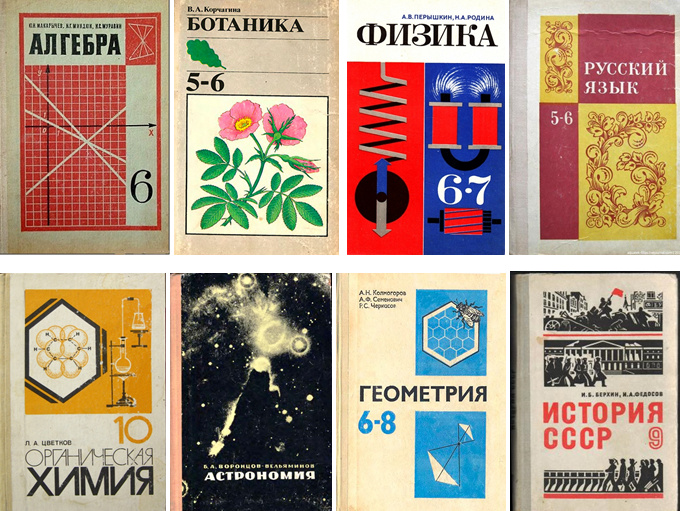 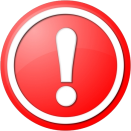 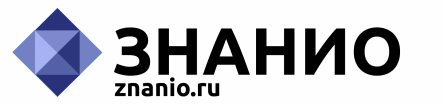 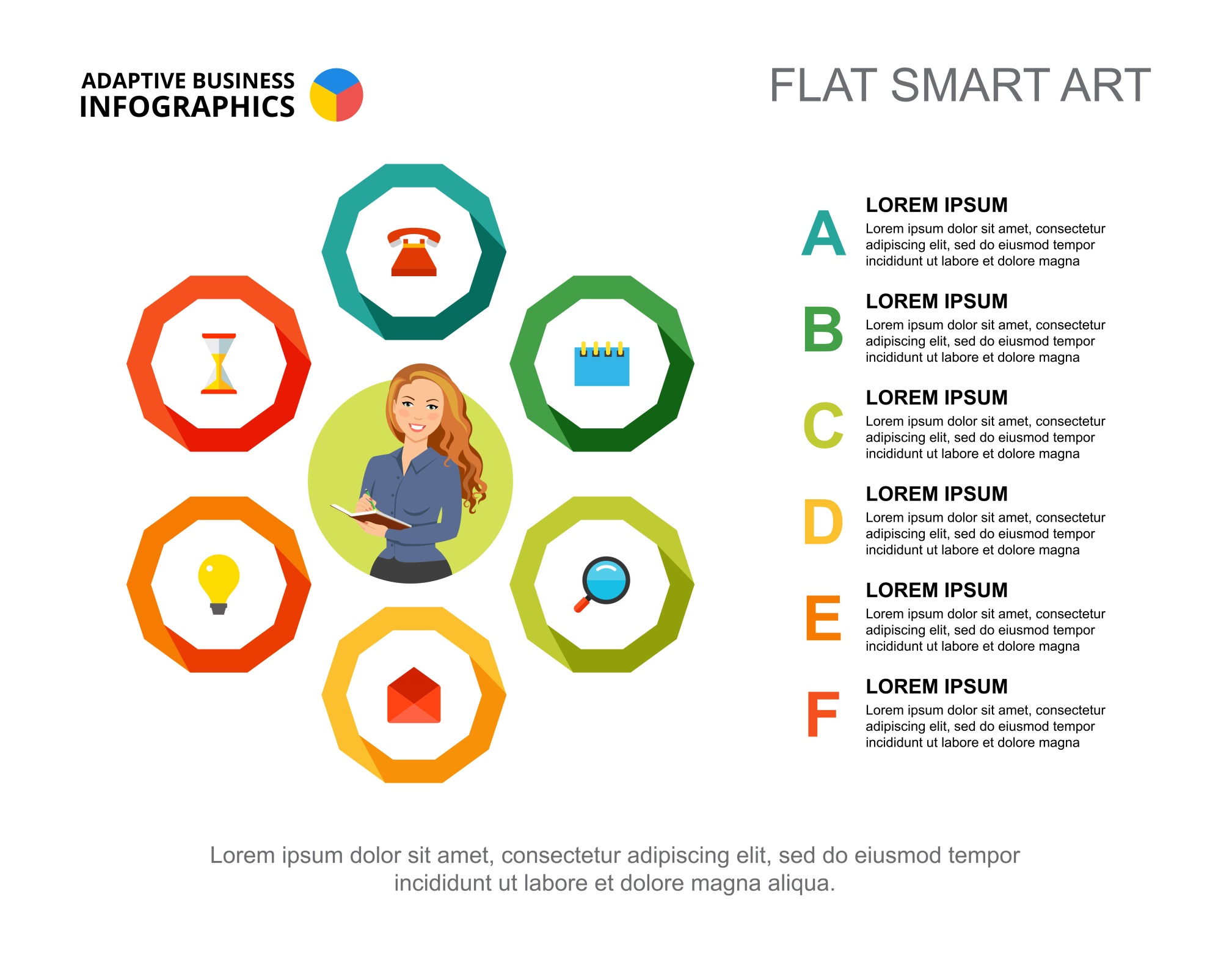 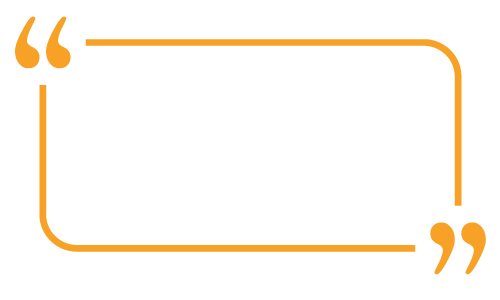 Современный мир — это мир информации, инноваций и новых технологий. 

Самое ценное в современном мире – образование, знания.
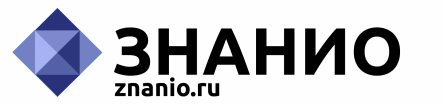 КОМПЕТЕНТНОСТНЫЙ ПОДХОД
ПРОБЛЕМА
СОВРЕМЕННОЕ ОБРАЗОВАНИЕ
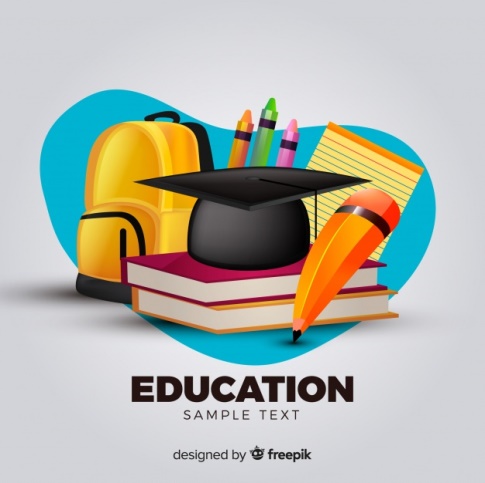 умение воспринимать новые знания
быстрый рост объема знаний человечества об окружающем мире
умение добывать новые знания самостоятельно
готовность 
к непрерывному обучению
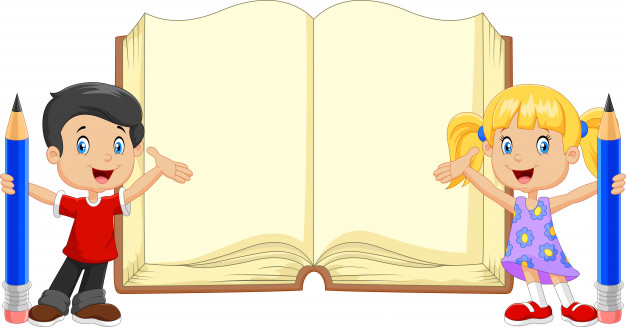 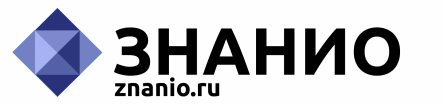 Функции учебника
ИНФОРМАЦИОННАЯ
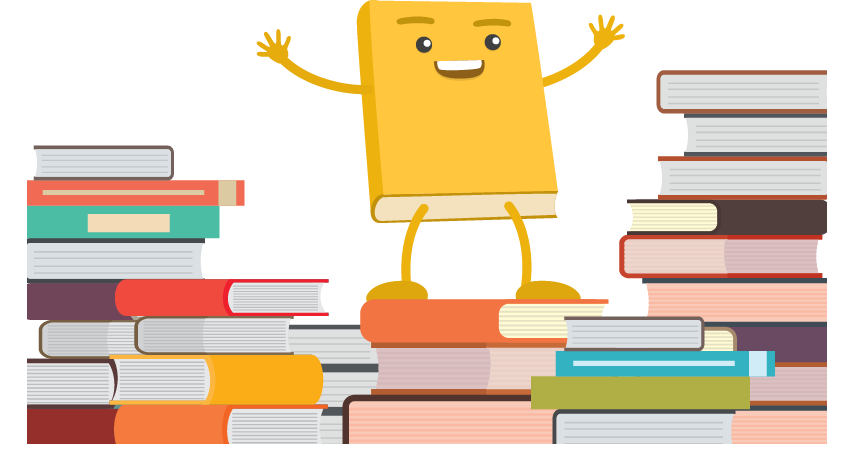 Отобранное в соответствии с учебной программой и подлежащее усвоению содержание излагается последовательно, четко и доступно для учащихся.
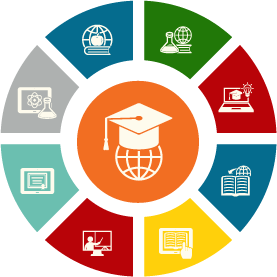 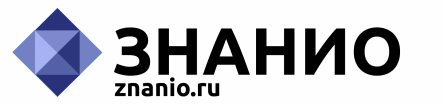 Функции учебника
СИСТЕМАТИЗИРУЮЩАЯ
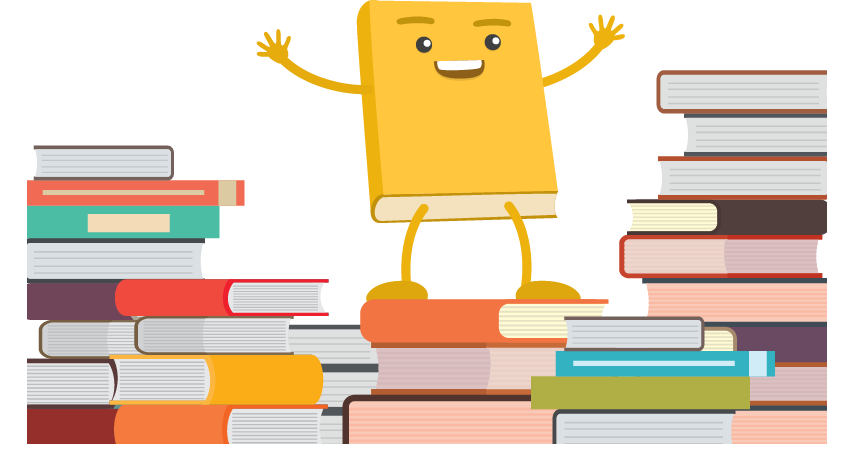 Представленная в учебнике информация структурирована таким образом, чтобы ученик понимал, какие компоненты наиболее существенны и должны быть прочно усвоены, а какие носят вспомогательный характер и должны быть просто приняты к сведению.
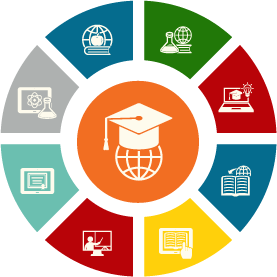 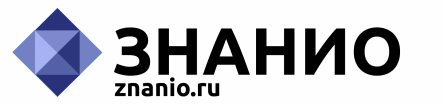 Функции учебника
ОБУЧАЮЩАЯ   И КОНТРОЛИРУЮЩАЯ
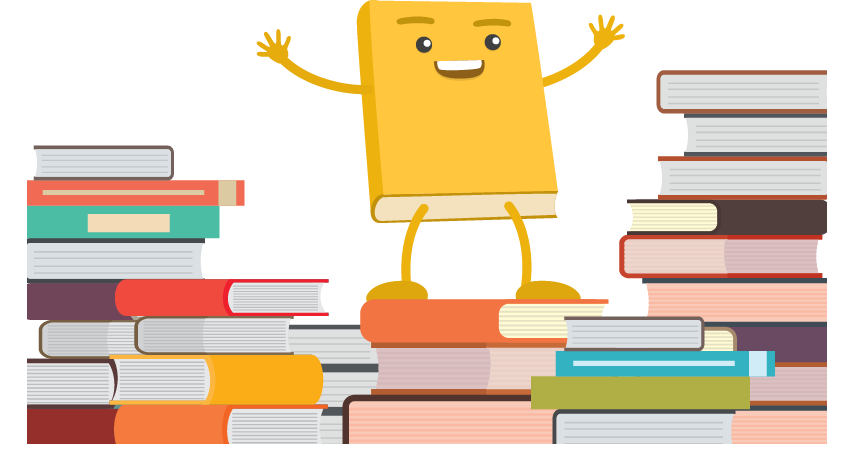 Усвоение и систематизация информации требуют от ученика владения определенными умениями и навыками: учебник не только содержит систематизированную информацию, но и обучает воспринимать ее, усваивать и применять.
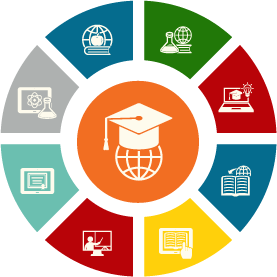 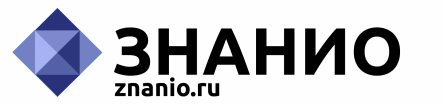 Функции учебника
ВОСПИТАТЕЛЬНАЯ   И РАЗВИВАЮЩАЯ
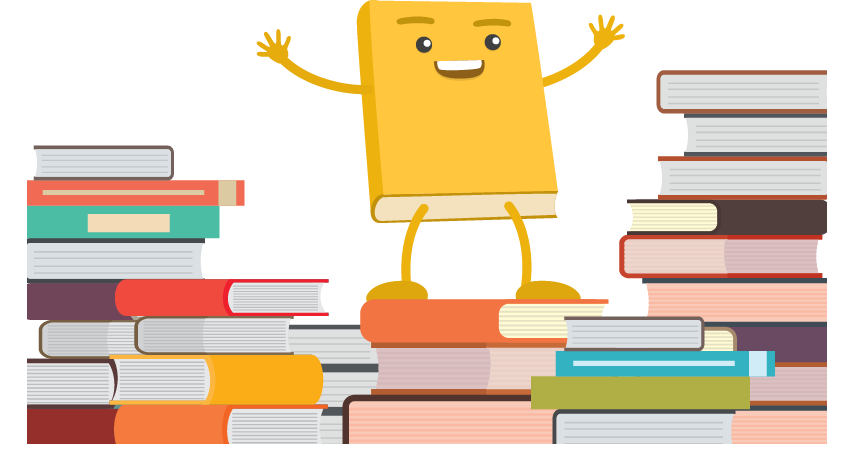 содержание учебника должно формировать и совершенствовать личность ученика, способствовать развитию его способностей.
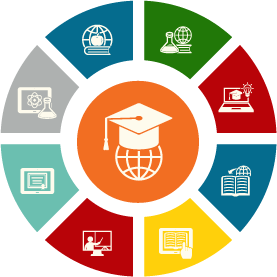 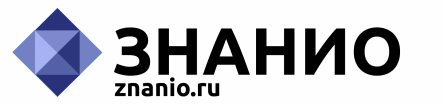 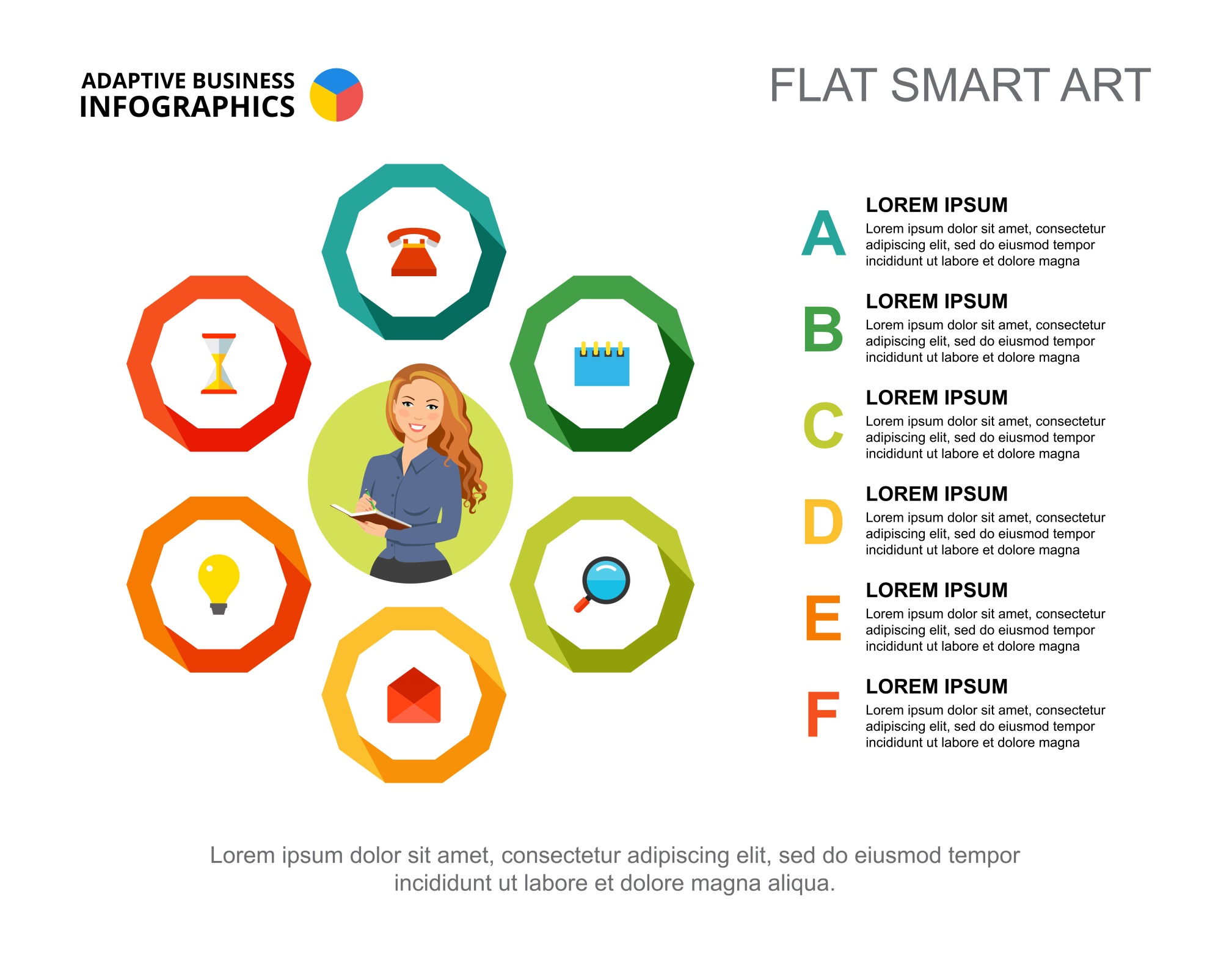 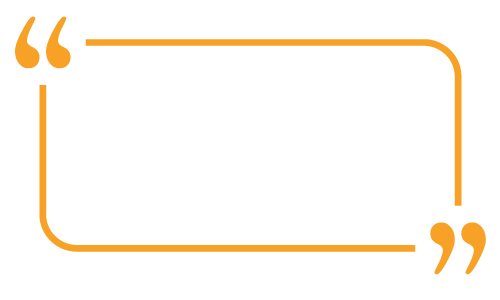 Современные учебники имеют значительные преимущества перед уважаемыми советскими учебными изданиями: 
более современны; 
более удобны;
более технологичны; 
 информативны.
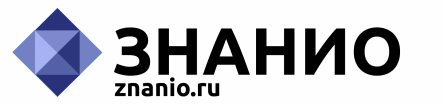 КАКИМ ДОЛЖЕН БЫТЬ СОВРЕМЕННЫЙ УЧЕБНИК?

Чтобы по учебнику хотелось учить и учиться!

Чтобы учебник был полезен и удобен и для учителя, и для ученика!

Чтобы соответствовал стандартам и был интересен!
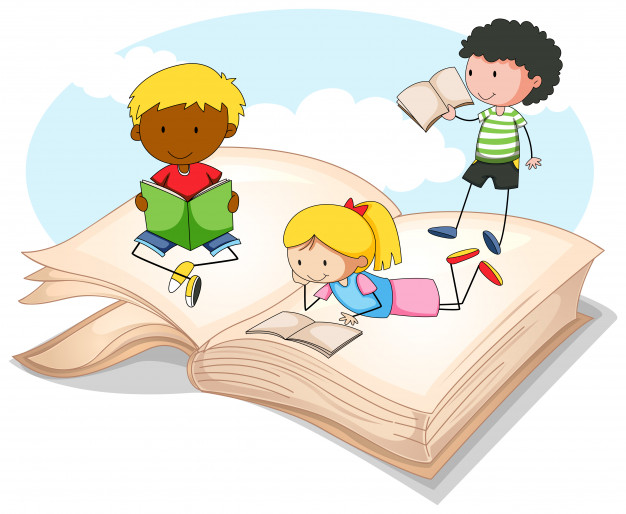 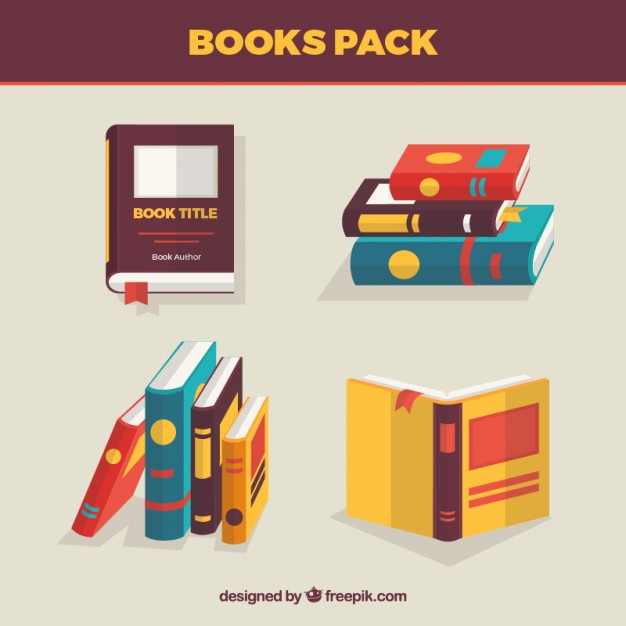 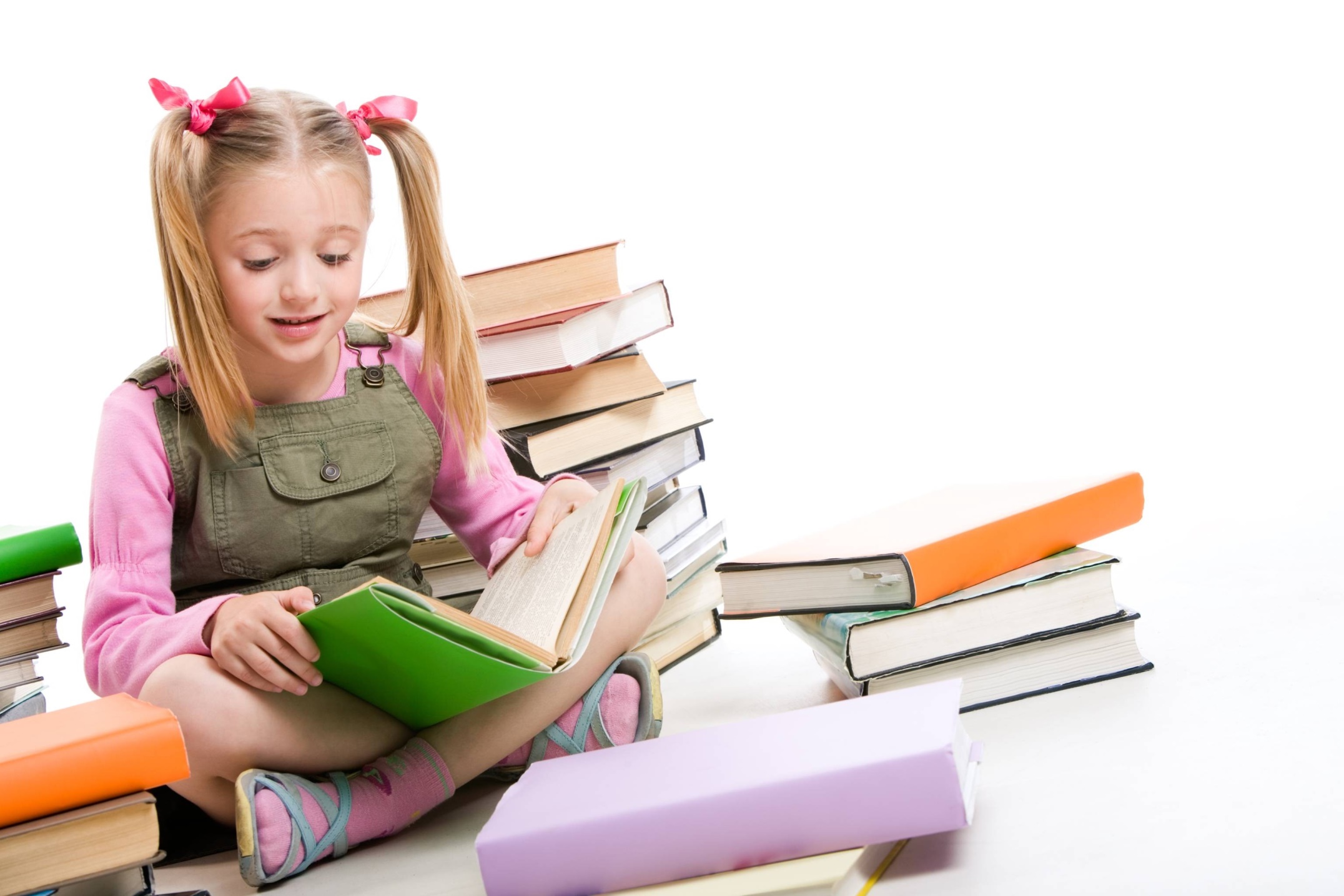 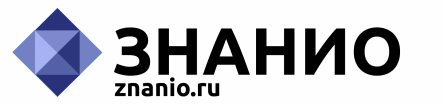 Нынешние дети не хуже – они другие. А значит, обучать их нужно по-другому.
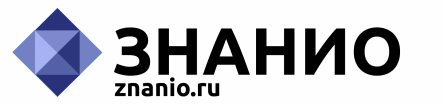 трудности в концентрации внимания на чем-то одном
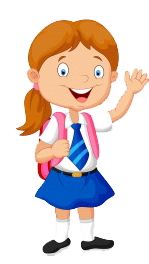 сложно что-то выучить и надолго запомнить
умеет сопоставлять и  анализировать
СОВРЕМЕННЫЙ ОБУЧАЮЩИЙСЯ
быстрый анализ и формулировка  выводов
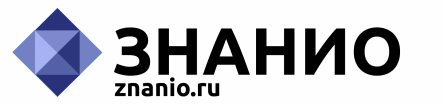 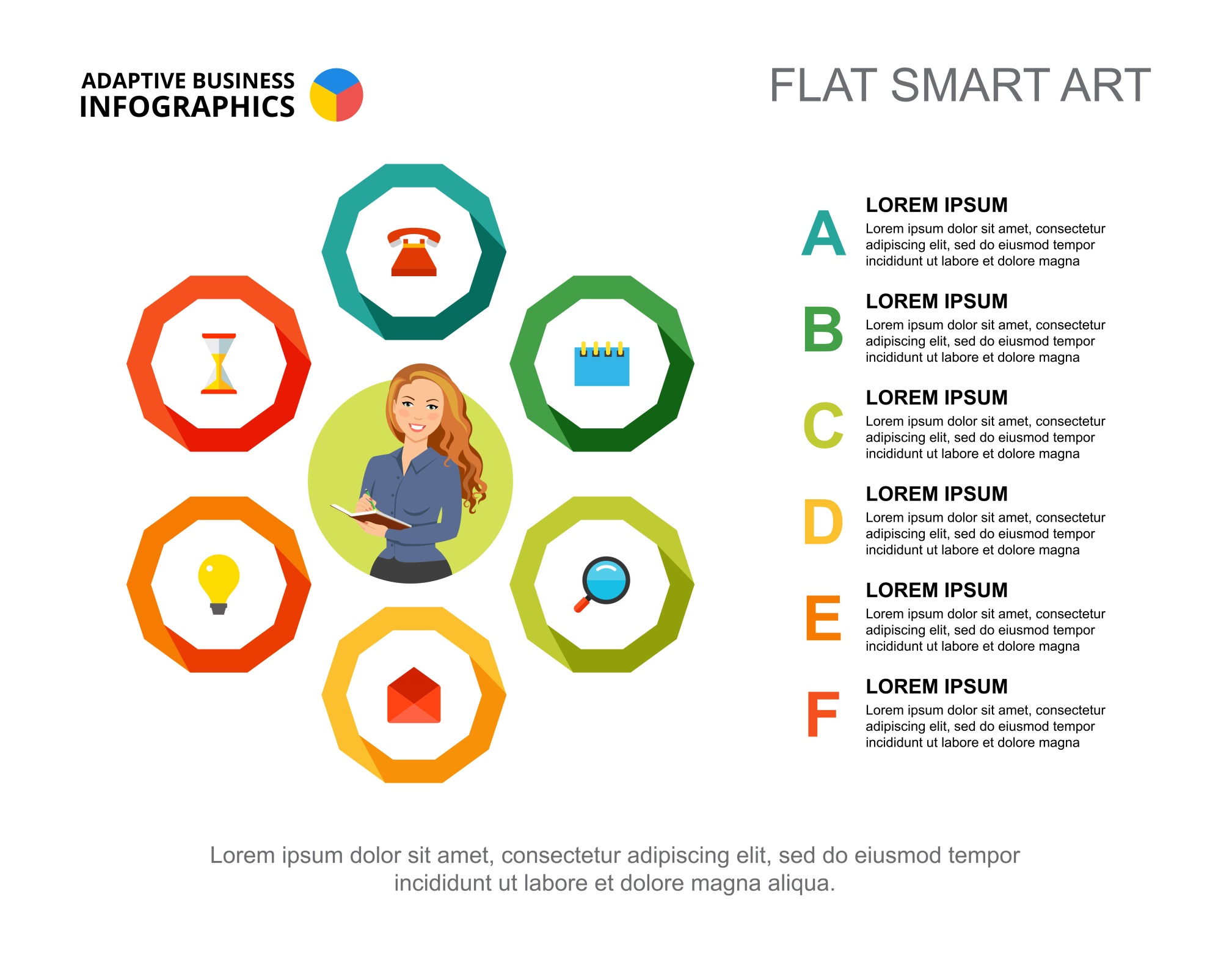 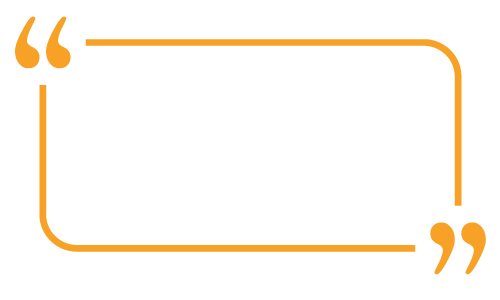 Доступность любых сведений в любой момент времени избавила детей от необходимости запоминать большой объем учебного материала. 

В современном мире, пронизанном информацией, учебник уже не является основным источником знаний.
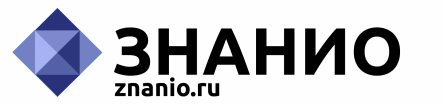 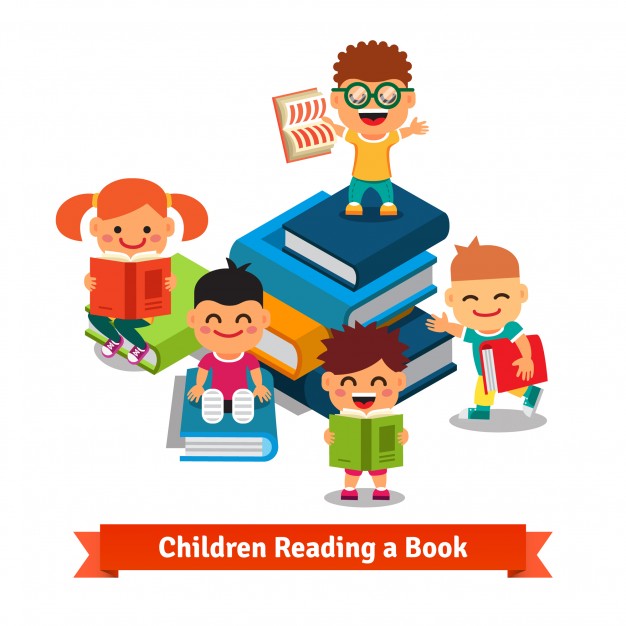 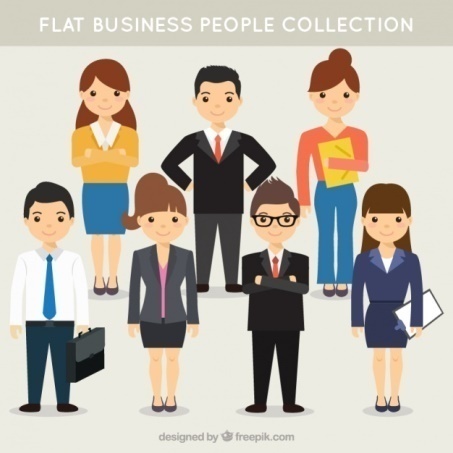 ЗАДАЧА
ПЕДАГОГА
СОВРЕМЕННЫЙ 
РЕБЕНОК
помочь ребенку научиться критически относиться к информационному потоку, отделять действительно ценное от бесполезного
владение разнообразной, противоречивой информацией, которую предоставляют цифровые устройства в любом объеме и в удобной форме
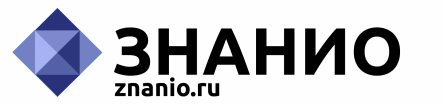 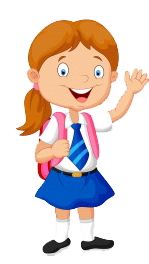 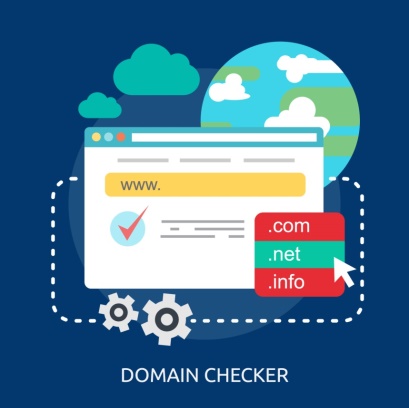 ИНФОРМАЦИЯ
СОВРЕМЕННЫЙ ОБУЧАЮЩИЙСЯ
клиповое 
мышление
аудиовизуальный тип восприятия
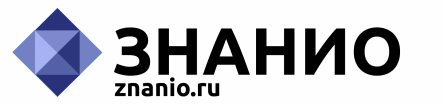 Требования к современному учебнику
1. МАКСИМАЛЬНАЯ РЕАЛИЗАЦИЯ ОБУЧАЮЩЕЙ И РАЗВИВАЮЩЕЙ ФУНКЦИЙ:

богатый дидактический материал: 
тесты;
проверочные работы;
практические опыты;
система интересных вопросов и заданий с современной тематикой; 
активизация умственных и эмоциональных усилий ребенка;
приобретение навыков логического и творческого мышления в процессе усвоения знаний.
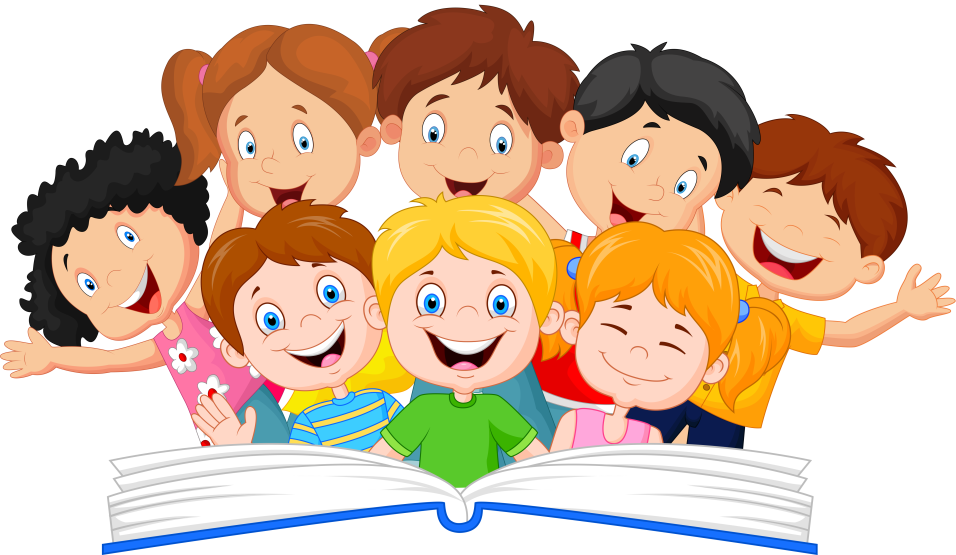 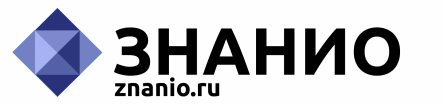 Требования к современному учебнику
2. КОМПЛЕКТНОСТЬ.
К учебнику должны прилагаться методическое пособие, планирование уроков, рабочая тетрадь.

2. СООТВЕТСТВИЕ УЧЕБНИКА УЧЕБНОЙ ПРОГРАММЕ ;

3. ЛОГИЧЕСКАЯ СВЯЗЬ С ДРУГИМИ ПРЕДМЕТАМИ СООТВЕТСТВУЮЩЕЙ ПРЕДМЕТНОЙ ОБЛАСТИ: 
соответствие принципу преемственности:

4. ДОСТУПНОСТЬ В ИЗЛОЖЕНИИ УЧЕБНОГО МАТЕРИАЛА.
Недопущение излишней наукообразности языка и стиля учебника, перегруженности терминами и громоздкими формулировками.
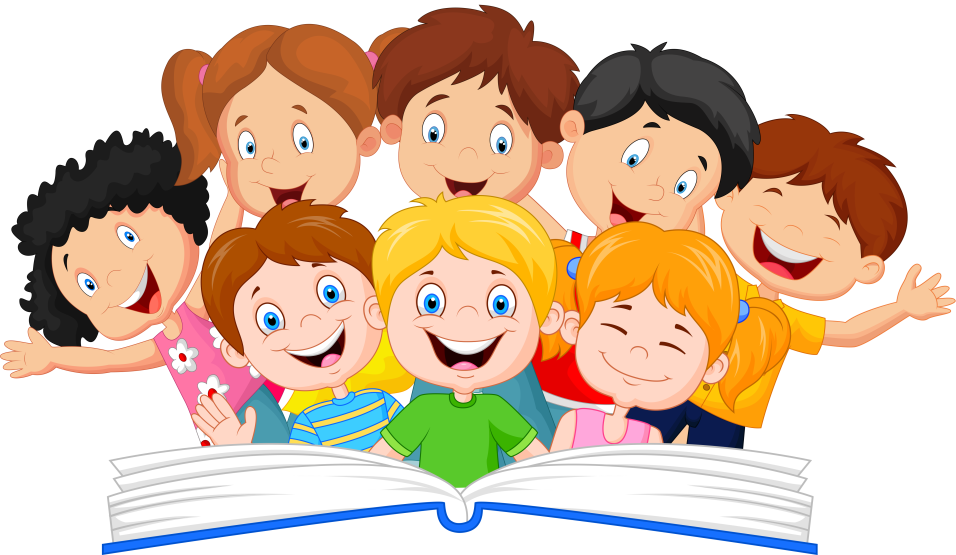 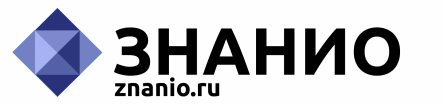 Требования к современному учебнику
5. УДОБНАЯ СТРУКТУРА ДЛЯ ПЕДАГОГА И ГРАМОТНО РАЗРАБОТАННОГО АППАРАТА ОРИЕНТИРОВКИ ДЛЯ ОБУЧАЮЩИХСЯ:
выводы и вопросы после каждой статьи; 
разделы для любознательных; 
разделы справочной информации; 
выделение заголовков и основных идей; 
сигналы-символы; 
разнообразные условные знаки;
плашки; 
различные шрифты;
числовая и цветовая нумерация страниц.
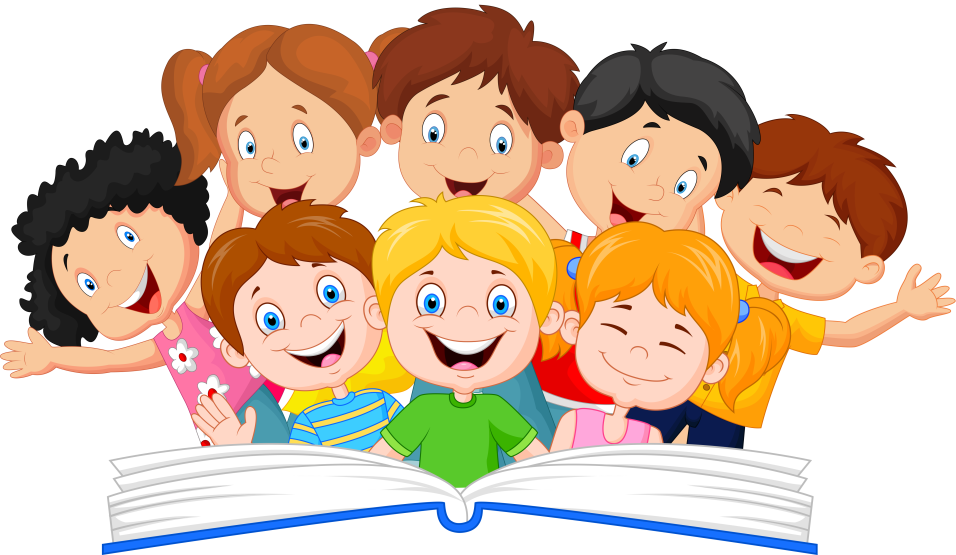 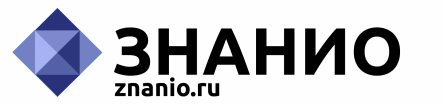 Требования к современному учебнику
6. ОФОРМЛЕНИЕ:
Сопровождение текста фотографиями, предметными рисунками, рисунками-инструкциями, иллюстрациями, схемами, таблицами, картами, планами. 

7. РЕАЛИЗАЦИЯ ДИФФЕРЕНЦИРОВАННОГО ПОДХОДА.
Наличие заданий для детей с разным уровнем подготовки.

8. ОПТИМАЛЬНОЕ СООТВЕТСТВИЕ ПО ОБЪЕМУ, ВЕСУ И ВОЗРАСТНЫМ ОСОБЕННОСТЯМ УЧАЩИХСЯ:
Каким бы ярким, красочным и интересным ни было изложение информации, перенасыщенность становится серьезным препятствием в ее усвоении.
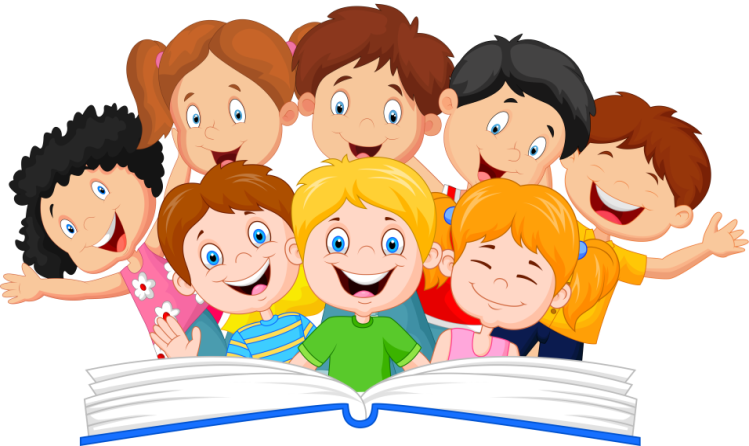 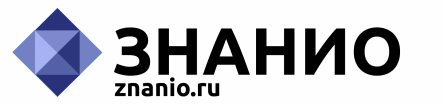 ПРОБЛЕМЫ, ВЫЯВЛЕННЫЕ НА ПАРЛАМЕНТСКИХ СЛУШАНИЯХ, ПОСВЯЩЕННЫХ КАЧЕСТВУ УЧЕБНИКОВ  В МАРТЕ 2018 ГОДА 

наличие в федеральном перечне учебников слишком большого количества учебных пособий, рекомендуемых к использованию при реализации обязательной части основной образовательной программы;

наличие претензий к оформлению, содержанию, дидактическому наполнению учебников;

проблемы с экспертизой.
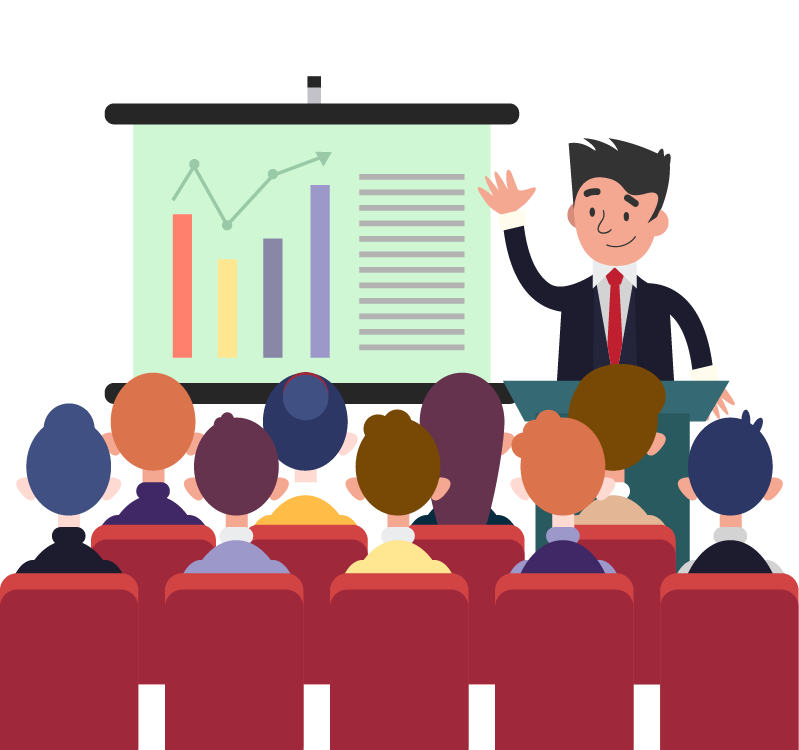 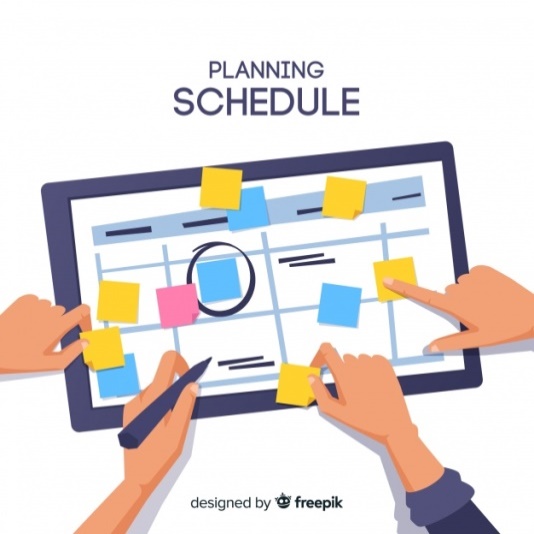 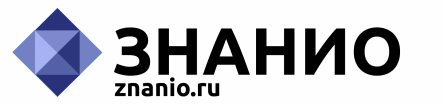 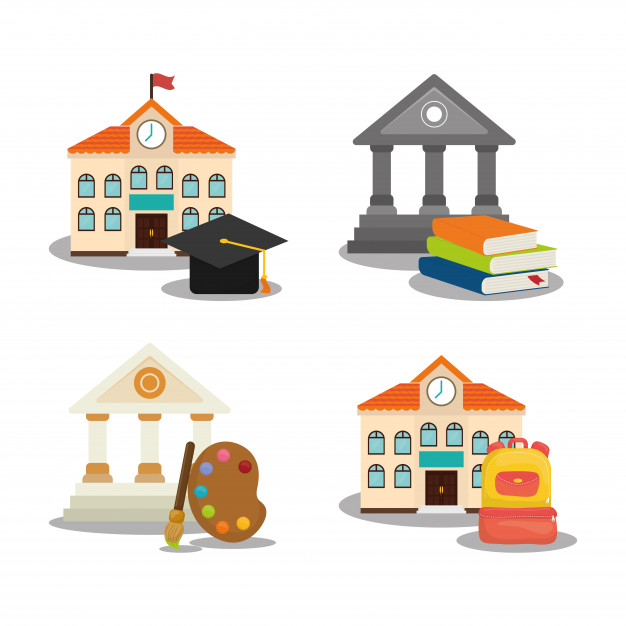 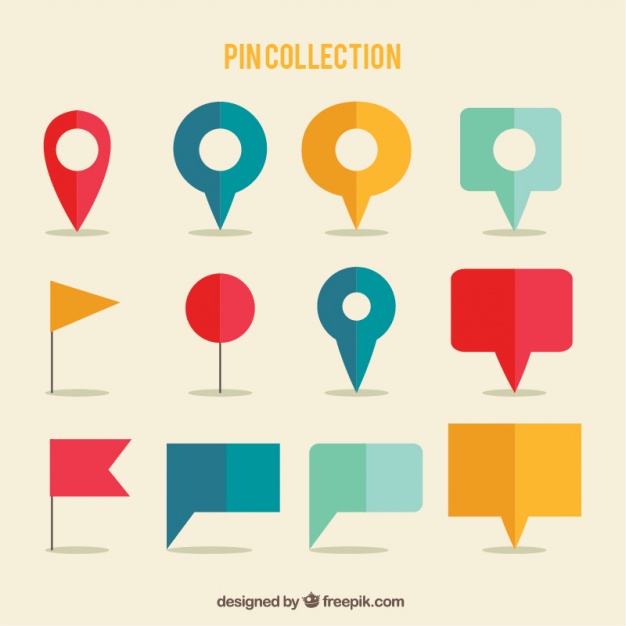 глобальные изменения в науке и технологиях образования
ФОРМИРОВАНИЕ МЕХАНИЗМОВ ОБЕСПЕЧЕНИЯ КАЧЕСТВА ОБРАЗОВАНИЯ
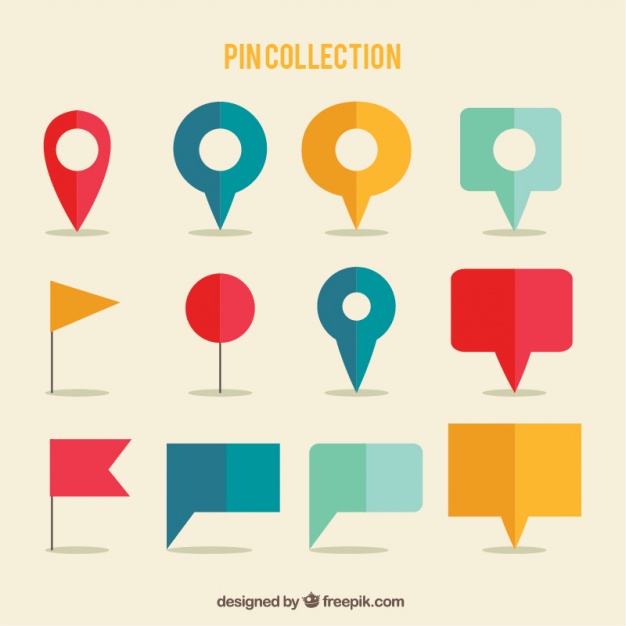 реформирование экономики
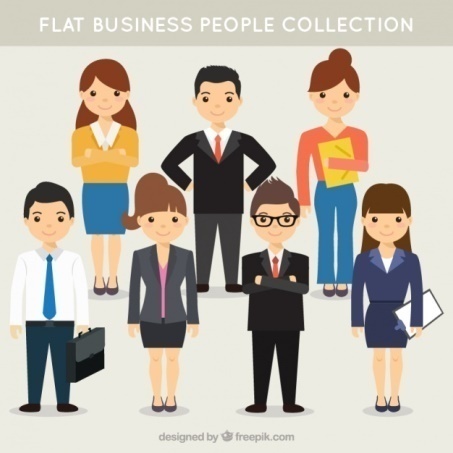 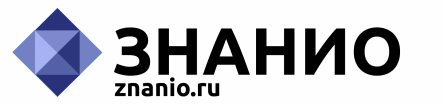 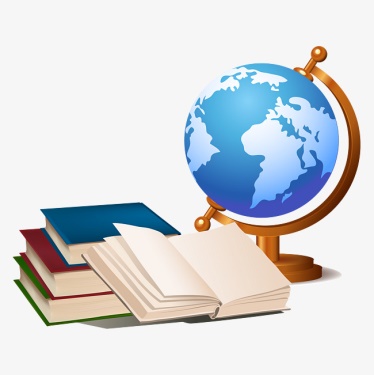 разработка и внедрение стандартов образования
НЕОБХОДИМ СТАНДАРТ  В СОДЕРЖАТЕЛЬНОМ ПЛАНЕ      УЧЕБНИКА
СОВЕРШЕНСТВОВАНИЕ
ОБРАЗОВАНИЯ
совершенствование учебных программ
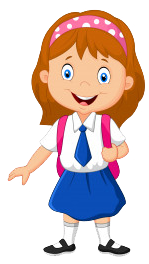 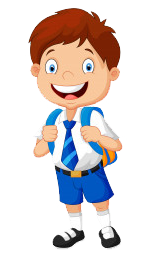 совершенствование учебных планов
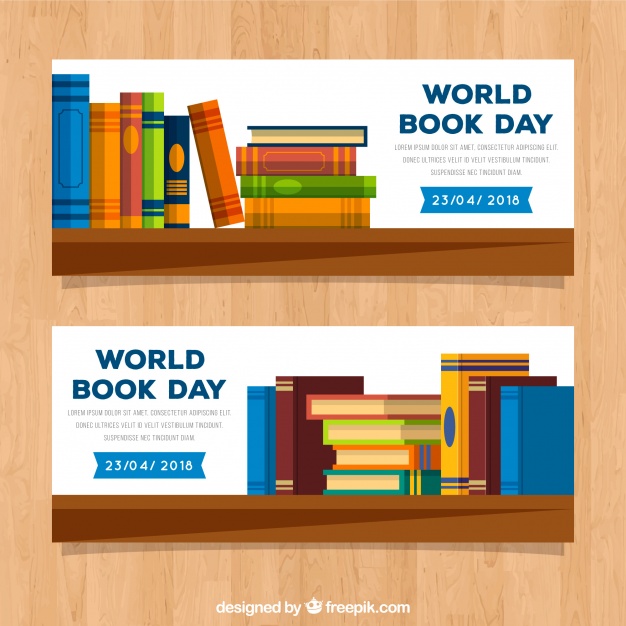 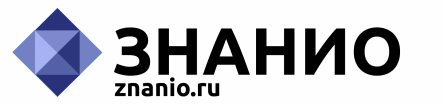 ТРЕБОВАНИЯ УЧЕБНИКУ:

 Издатели и авторы учебной литературы обязаны учитывать изменения и следить за соответствием учебников новым программам и учебным планам.
 Учебные книги должны регулярно обновляться.
Необходимо сократить количество параллельных учебных пособий в пользу их качества: доступности и понятности для обучающихся, лаконичности изложения основ наук, соответствия современному развитию науки, гармоничного сочетания содержания и формы. 
Учебник должен ориентироваться на индивидуальную образовательную траекторию, но одновременно должен быть универсальным, с полным набором базовых фактов и понятий.
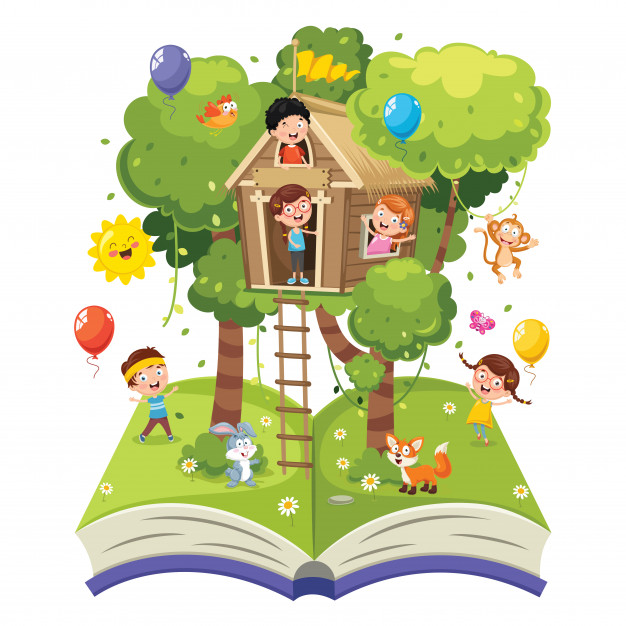 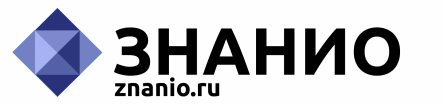 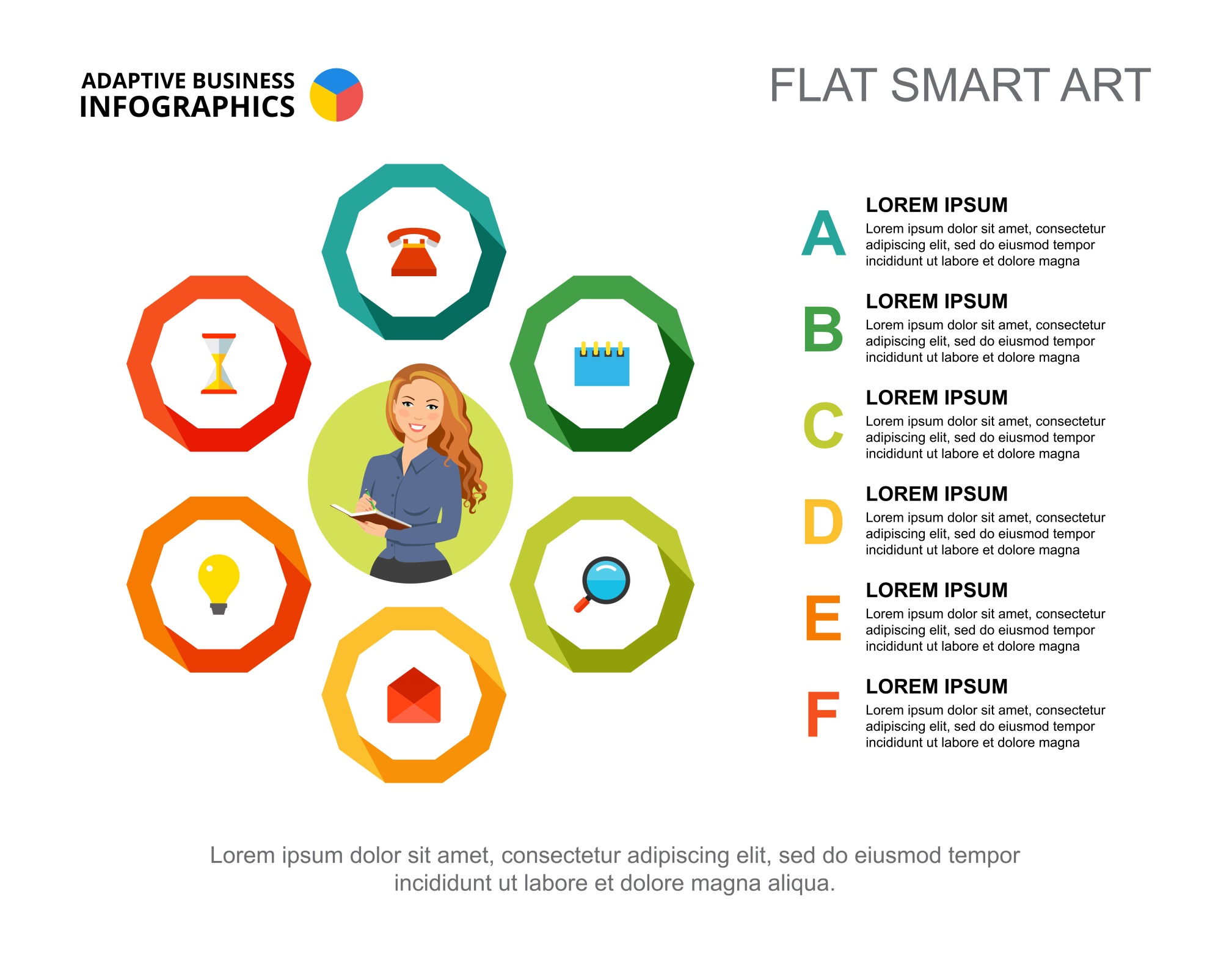 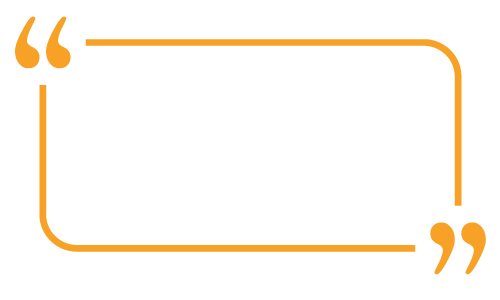 Педагог должен иметь возможность выбирать методику и учебные издания. 
Без широкого выбора пособий педагог может потерять перспективу развития. 
Когда вариантов слишком много, педагоги тратят драгоценное время на их изучение в ущерб образовательному процессу.
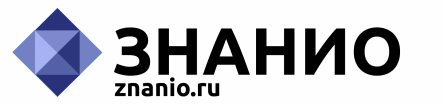 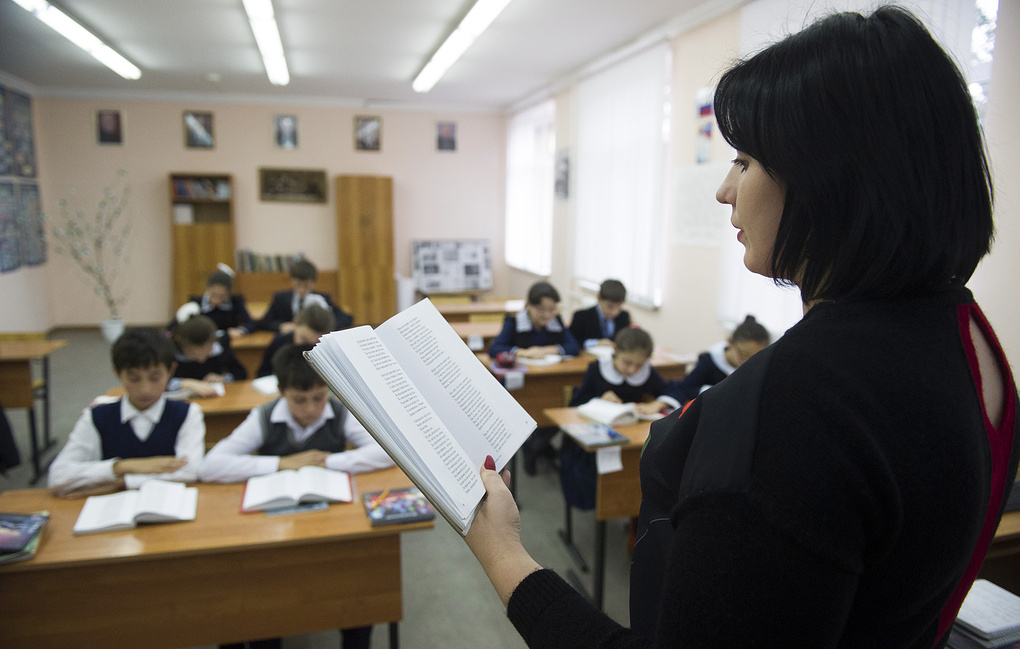 В трети российских учебников эксперты обнаружили фактические ошибки, устаревшую и даже неверную информацию. Вместо того, чтобы спокойно работать с учебником, учитель должен его вычитать, откорректировать, отредактировать и принести извинения детям за несовершенства, допущенные авторами и полиграфистами.
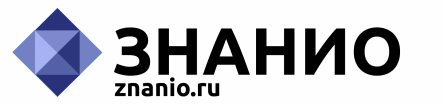 научная 
экспертиза
педагогическая экспертиза
РАЗМЕЩЕНИЕ УЧЕБНИКА В ФЕДЕРАЛЬНОМ ПЕРЕЧНЕ
вывод: «В учебнике отсутствуют ошибки, опечатки»
общественная
экспертиза
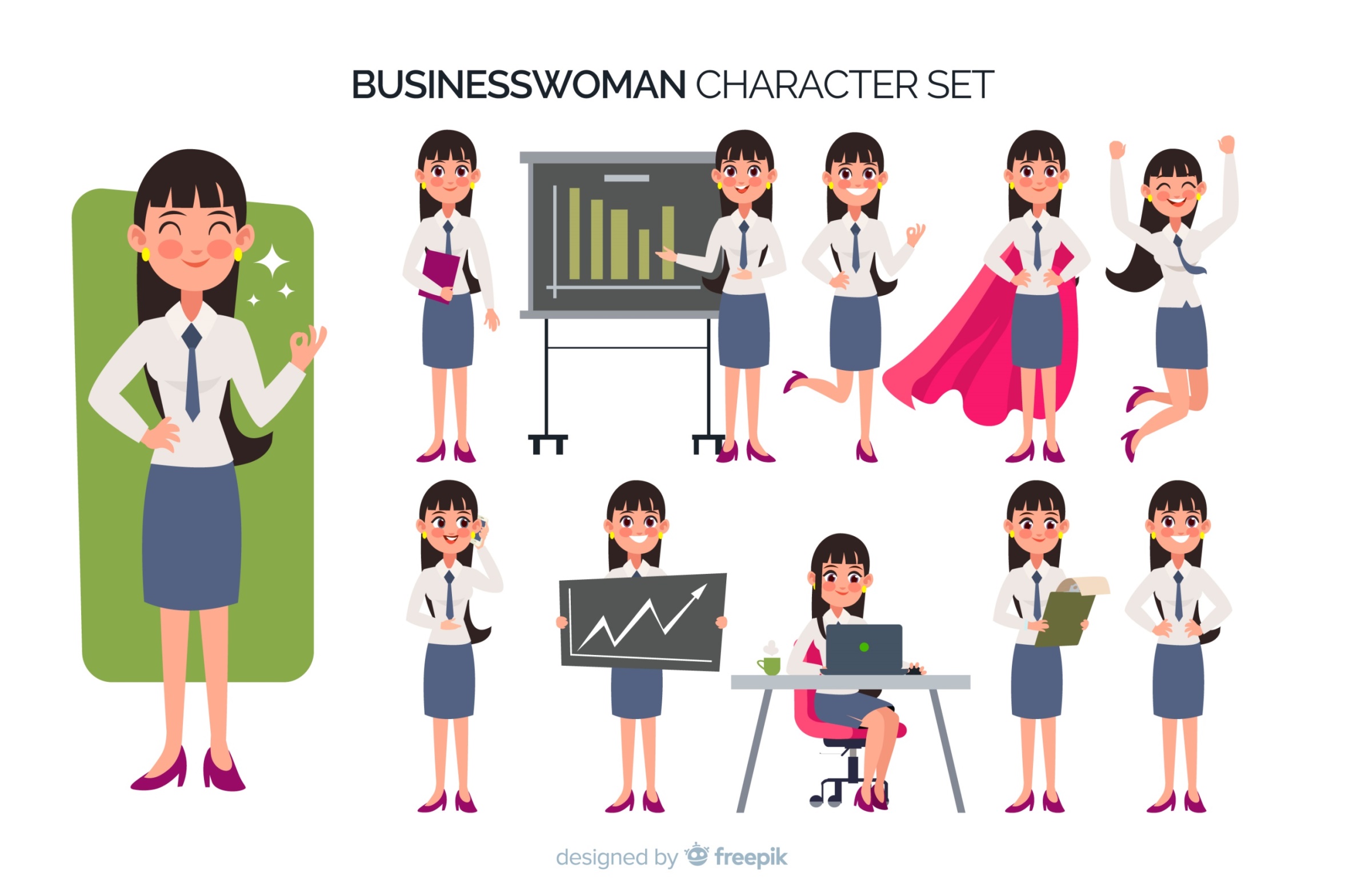 этнокультурная
экспертиза
региональная
экспертиза
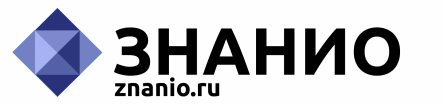 ОБРАЗОВАТЕЛЬНЫЙ СТАНДАРТ:

совокупность обязательных требований к образованию определенного уровня;
определение минимального объёма знаний. 

КУРС НА ЕДИНОЕ ОБРАЗОВАТЕЛЬНОЕ ПРОСТРАНСТВО – единство предметных концепций по всем учебным дисциплинам.
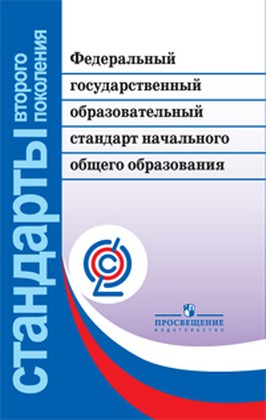 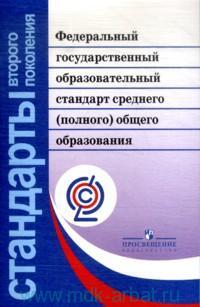 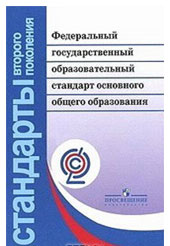 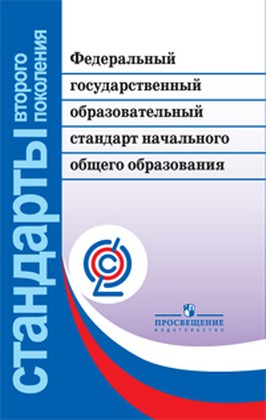 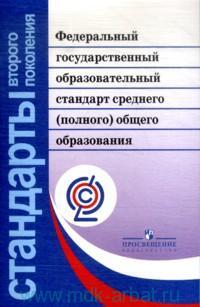 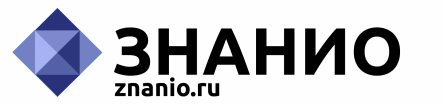 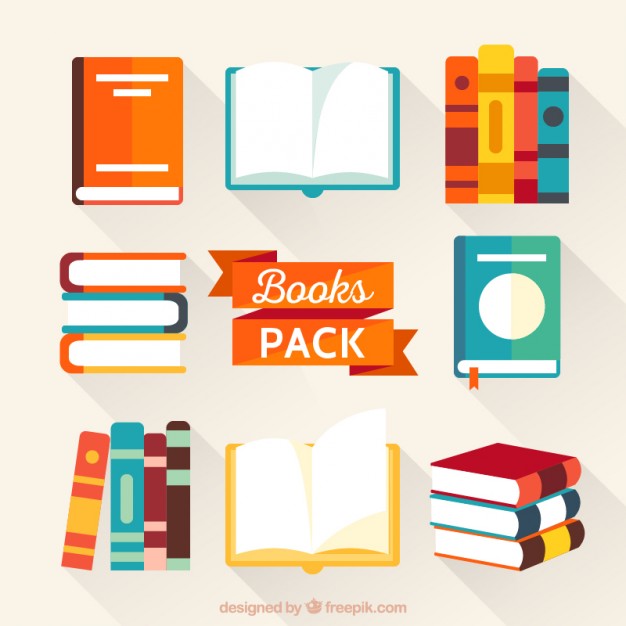 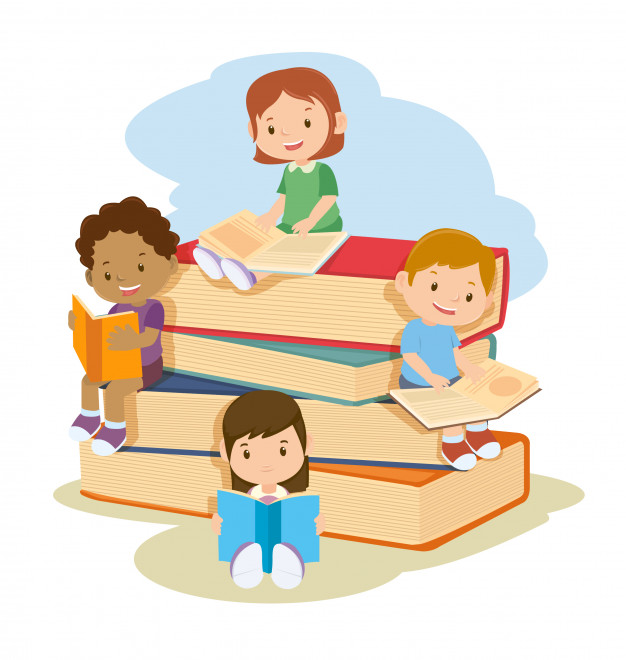 ЕДИНЫЕ ПРЕДМЕТНЫЕ КОНЦЕПЦИИ
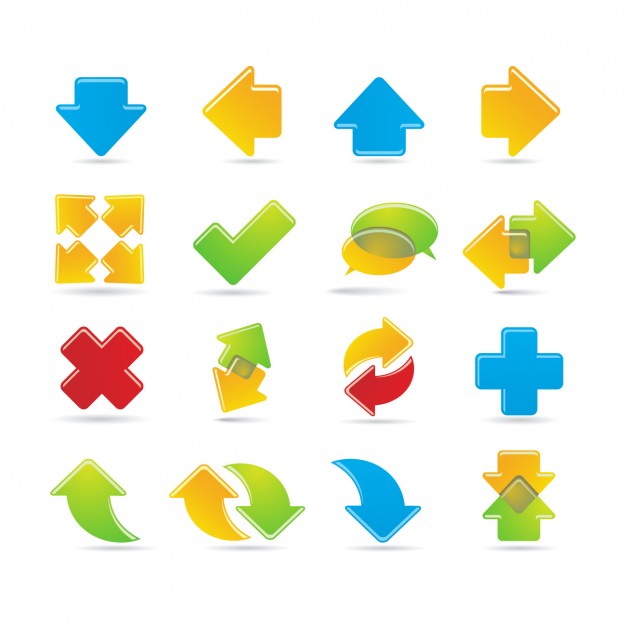 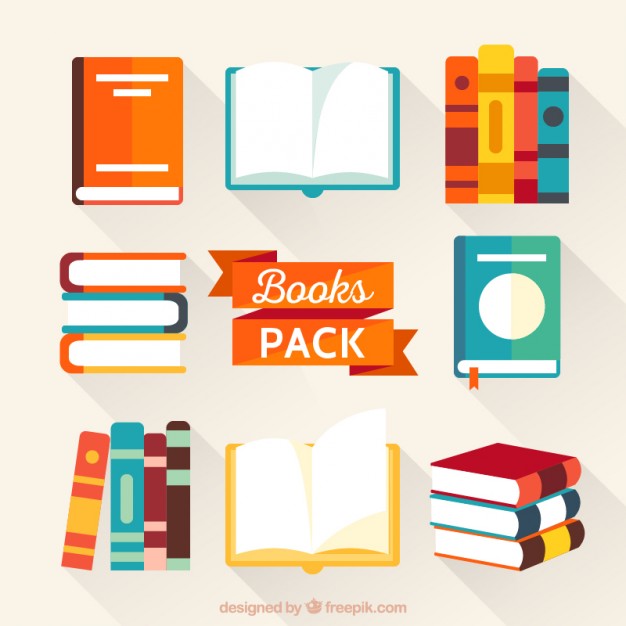 СТАНДАРТЫ
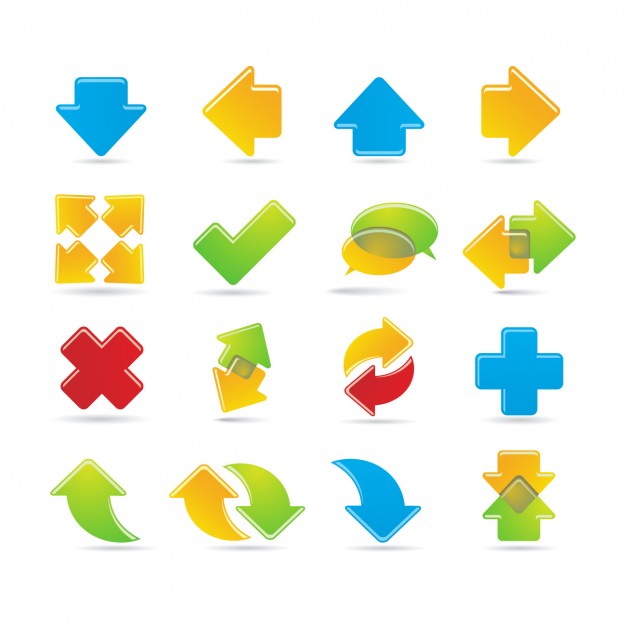 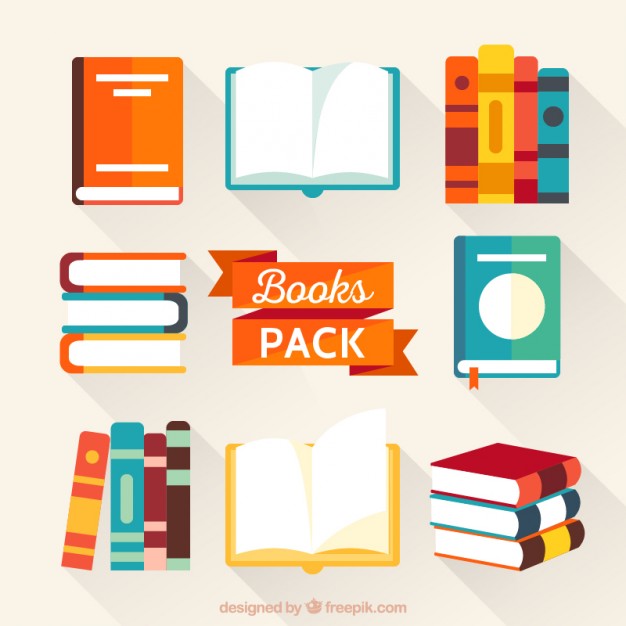 УЧЕБНИКИ
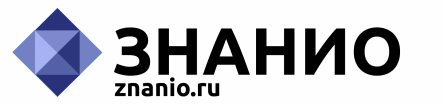 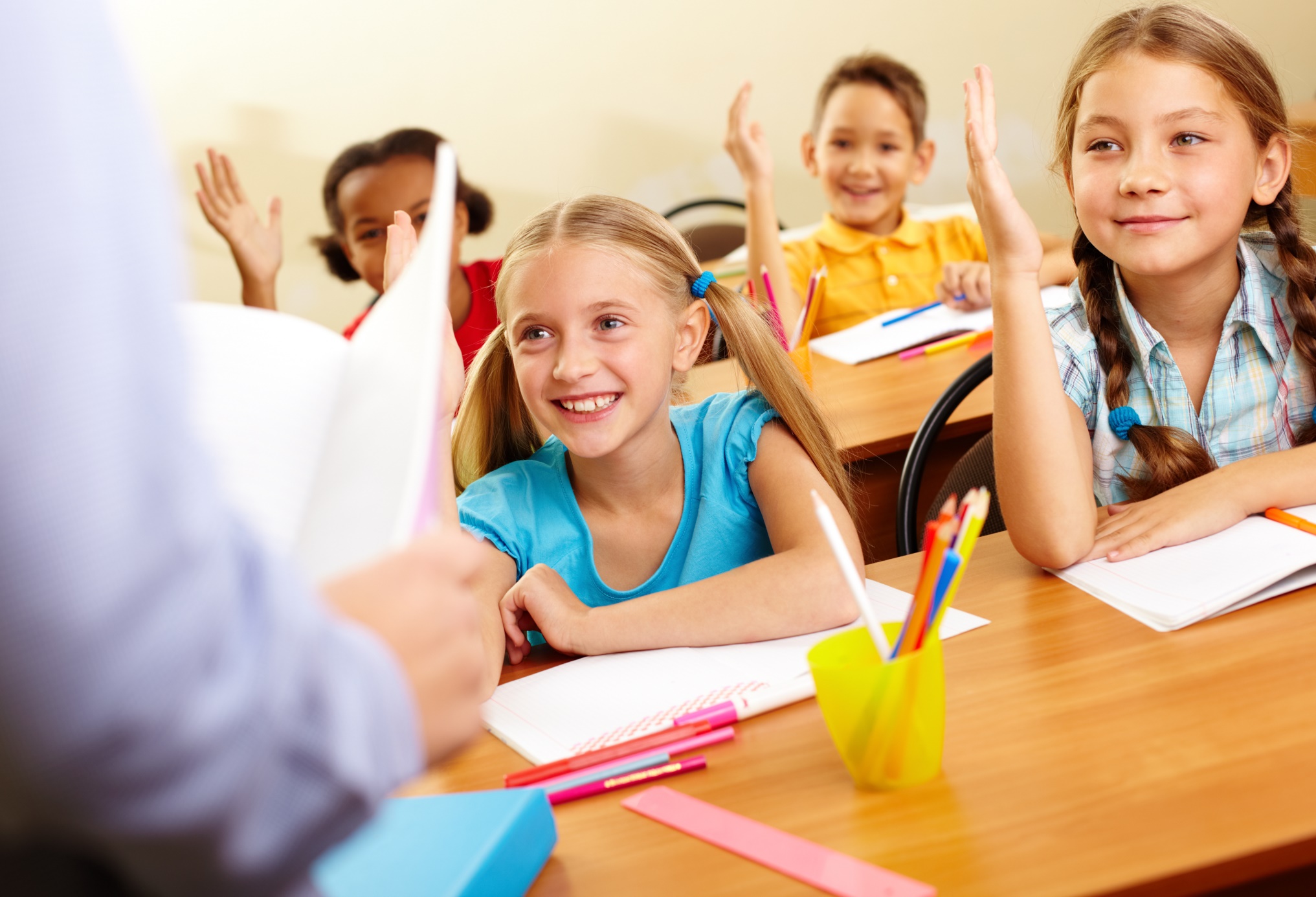 Законодательное закрепление соответствия учебника требованиям ФГОС не должно означать приведения содержания всех учебников к единообразию, а тем более возвращения к единому учебнику. Наоборот, желательно, чтобы по каждому из предметов было несколько наименований учебников, адаптированных к разным ученикам, в том числе учебников с индивидуальными особенностями развития.
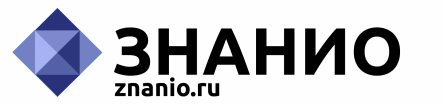 ПЕДАГОГ
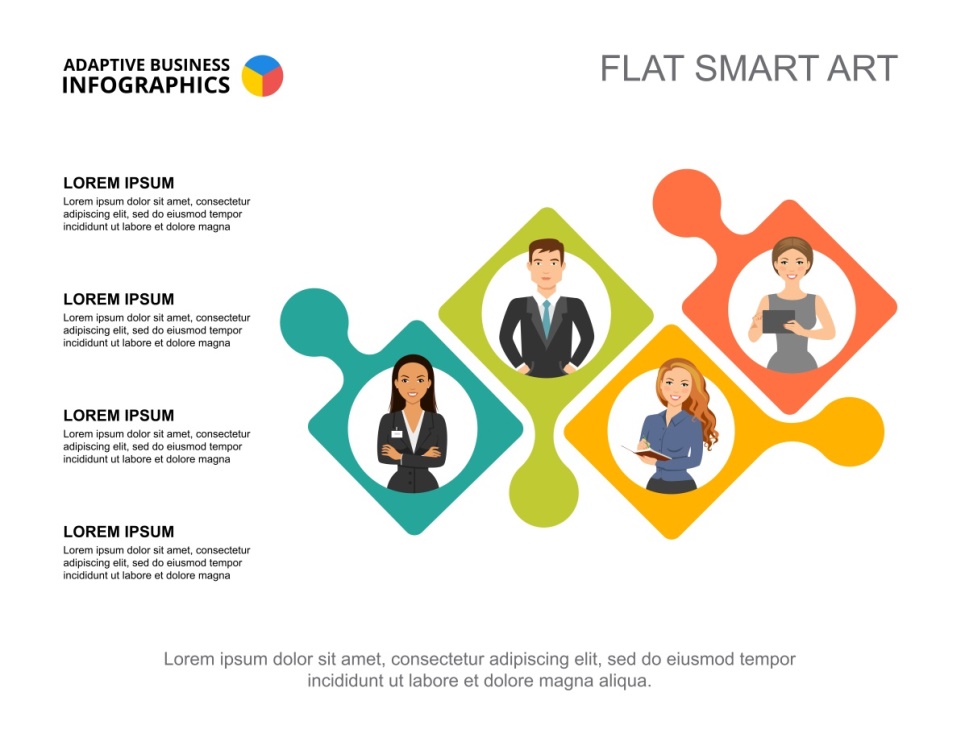 современный
ВЫБОР МАКСИМАЛЬНО ЭФФЕКТИВНОГО УЧЕБНИКА
грамотный
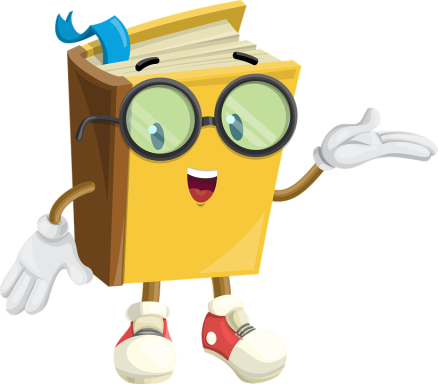 включенный в педагогические практики, а не просто ознакомленный с новыми методиками
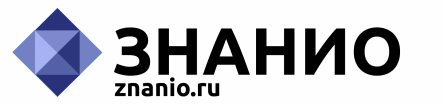 Практика самостоятельного создания 
учебника  в Канаде
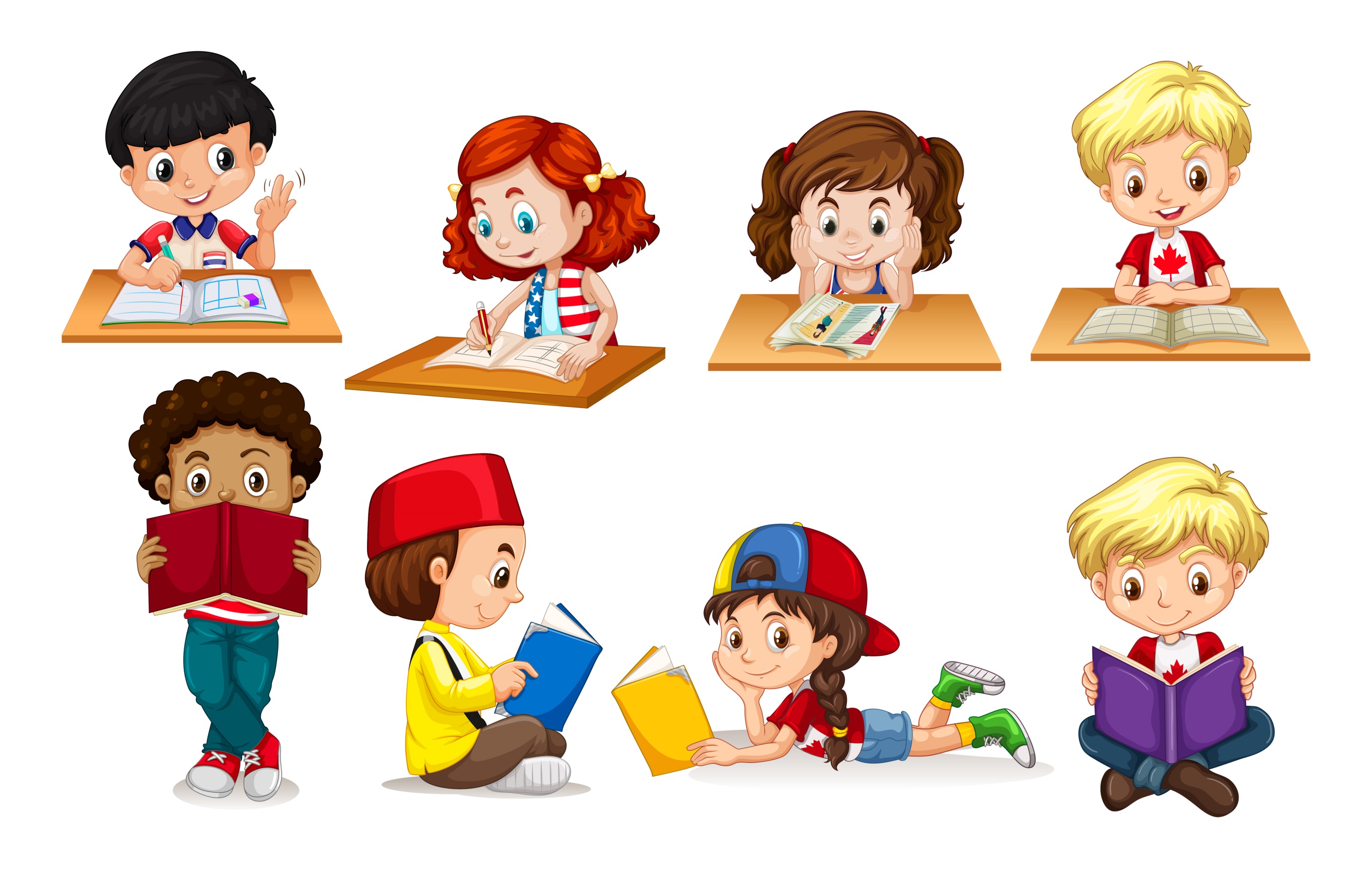 ПЕДАГОГ:
используя все доступные ресурсы отбирает учебный материал;
распечатывает материал и раздает детям.
 
ОБУЧАЮЩИЕСЯ:
осуществляют сбор материала в папки.
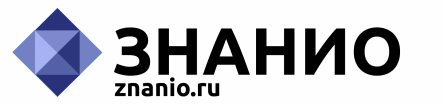 электронная версия бумажного учебника
ЭЛЕКТРОННЫЙ УЧЕБНИК — это специальное устройство заменяющее собой традиционный бумажный учебник.
комплекс программ, позволяющий демонстрировать помимо текста, обучающий мультимедийный материал
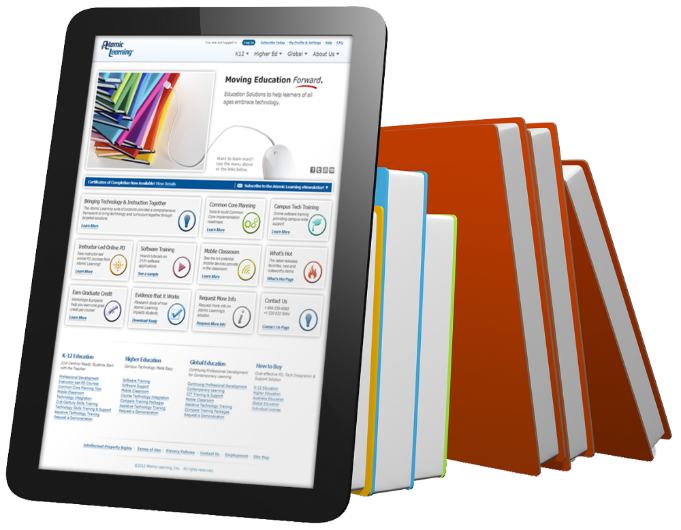 Основное преимущество — интерактивность
комплекс программ, содержащий интерактивные блоки проверки знаний
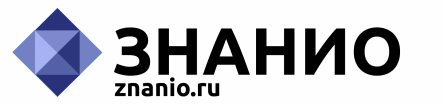 общение посредством смартфона
УДОБНО ИСПОЛЬЗОВАТЬ ЭЛЕКТРОННЫЙ УЧЕБНИК
ОБУЧАЮЩИЕСЯ
находятся внутри информационной среды
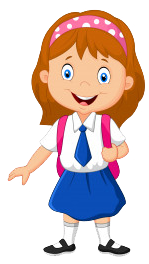 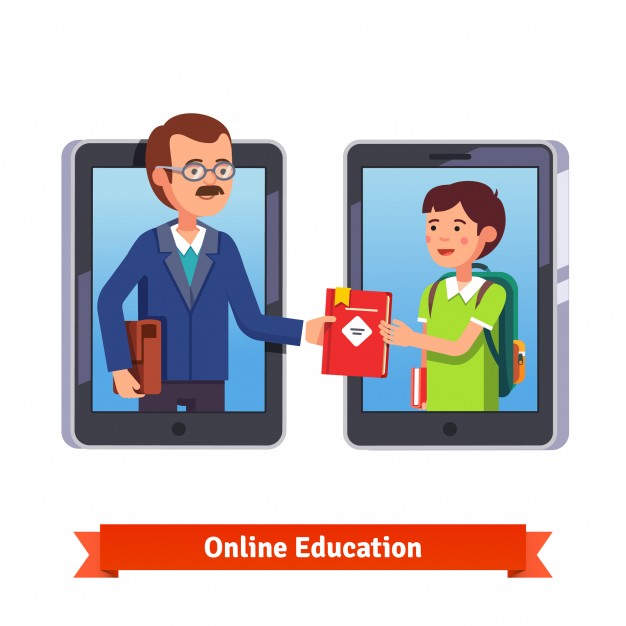 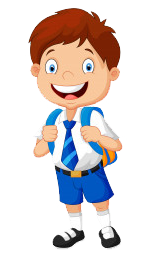 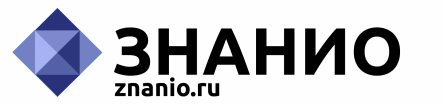 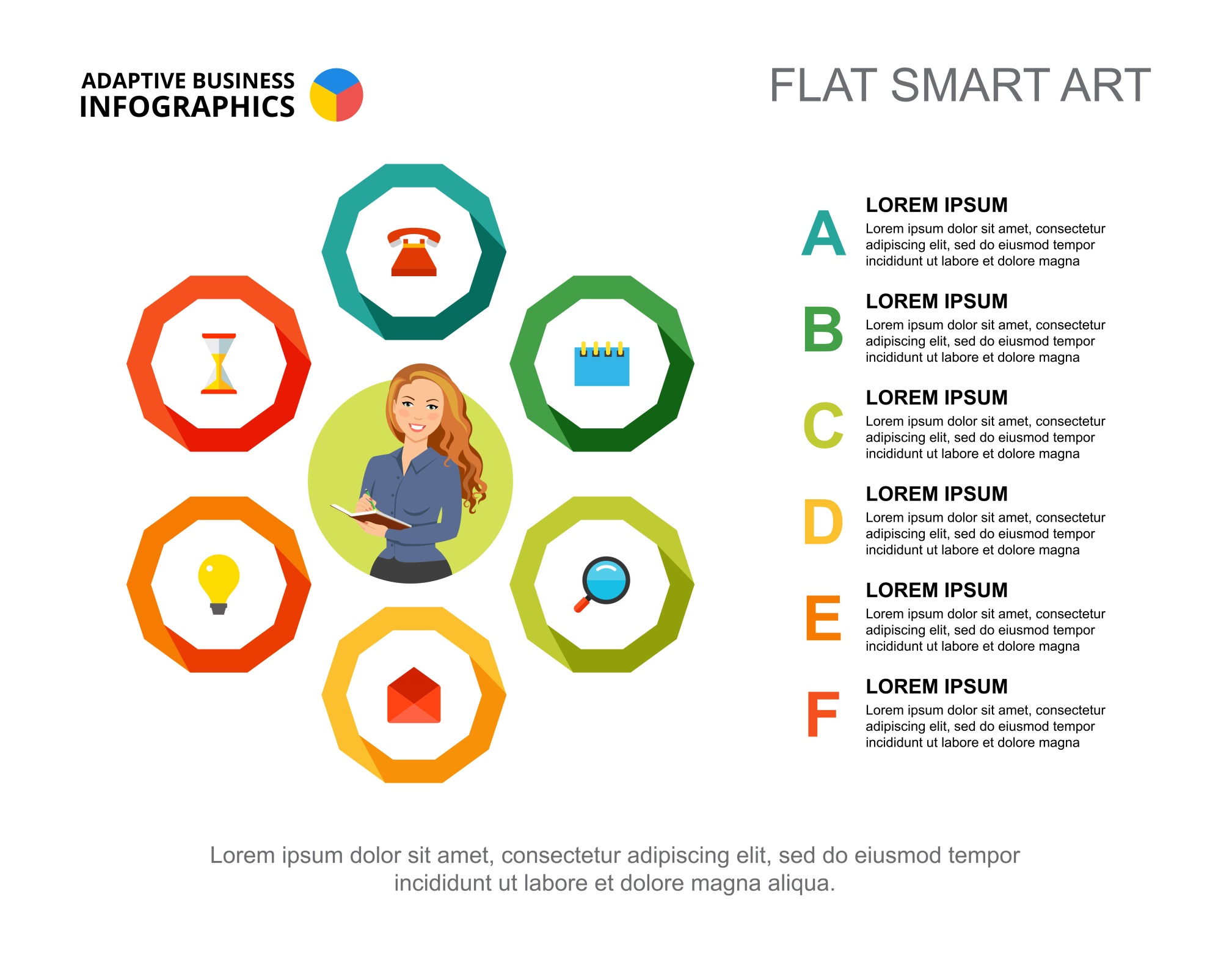 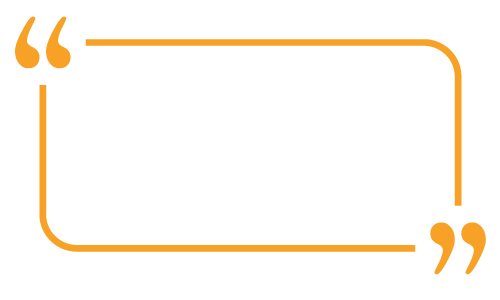 Изменение ведущего источника восприятия информации в сторону объединения аудиального и визуального типов не оставляет места кинестетическому. 

Перекрывается канал чувственного, эмоционального восприятия мира.
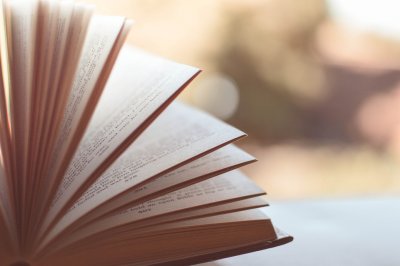 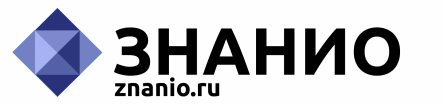 Книга – живой предмет, очень важный с точки зрения донесения образа через переживание. Поэтому так важно оформление учебника. Он должен обладать такими физическими параметрами, чтобы гармонизировать читателя. А значит, и в этом направлении нужна кропотливая и профессиональная работа.
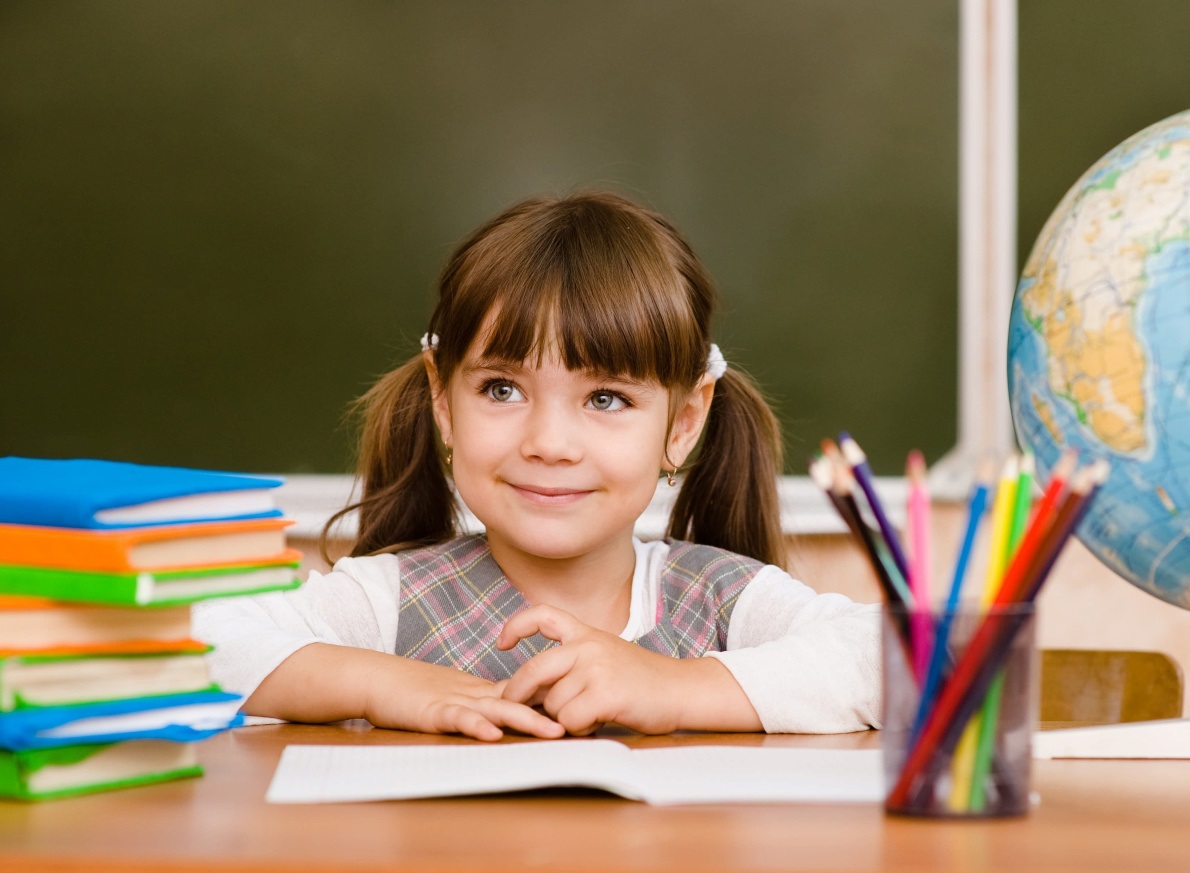 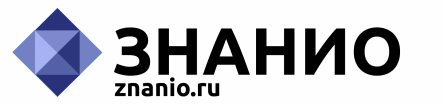 Сегодня школьный  учебник не является единственным источником информации, но он должен быть стержнем базовых знаний, точкой входа в предмет. А если добавить яркость, насыщенность материалом, а главное – нацеленность на определенный образовательный результат, ориентацию на повышенную продуктивность, то должно получиться интересное и полезное ребенку учебное издание, создание которого – задача государственной важности.